Presentation of internationalization of universities in asia
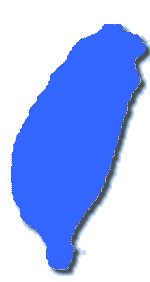 Ru-Jer Wang
Professor and President, 
National Taichung University of Education
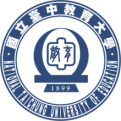 National Taichung 
University of Education
Innovation Management, Search for Excellence and Sustainable Development
Education
Doctor of Philosophy of Manchester University, UK
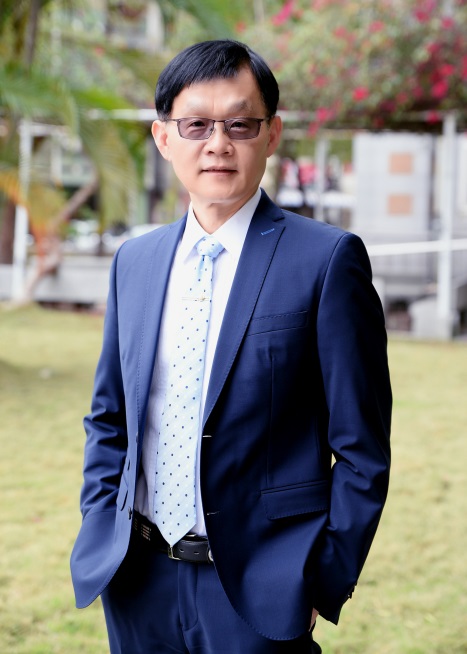 Administration and academic service
President of Foundation for International Exchange and Culture Development (2014-2017)
Executive Director, Higher Education Evaluation and Accreditation Council of Taiwan (HEEACT) (2013-2014)
President of Chinese Taipei Comparative Education Society (2011-2014)
Vice-President/Acting President, National Academy for Educational Research (2011-2013)
Professor, National Taiwan Normal University (2003-2014)
Professor, National Chung Cheng University  (2002-2003)
Associate Professor , National Chung Cheng University (1996-2002)
President of National Taichung University of Education, Taiwan (R.O.C.)
President of Taiwan Higher Education Society
Field of study
comparative education, educational administration, higher education, knowledge based economy and the management of educational knowledge
Innovation Management, Search for Excellence and Sustainable Development
1
Introduction
5
Concluding Remarks
Two Streams of internationalization of Higher Education – Internationalization at Home and Aboard
2
Overview of Internationalization of Universities in Asia
3
The Case of Internationalization at Home in National Taichung University of Education
4
Contents
Introduction
The OECD has projected that the total number of internationally mobile students will reach eight million by 2025. But Education at a Glance 2017 puts that forecasts in an interesting light with an examination of the some of the factors that are acting on broad patterns of mobility in the world today.
These are especially meaningful when we consider the latter years in Figure 1, where growth in outbound mobility has begun to flatten out noticeably from about 2010 on (IECF Monitor, 2018)
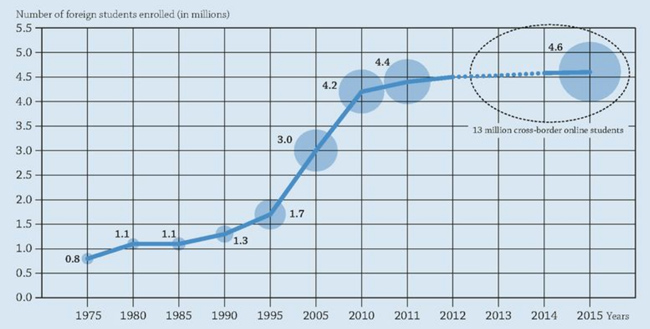 Figure 1 Growth in foreign enrolment in tertiary education worldwide, 1975–2015. Source: IECF Monitor (2018). OECD charts a slowing of international mobility growth.
Table 1 Countries with the largest amount of international students as a share of the total higher education population in 2017
Countries with the greatest amount of international students as a share of their total higher education population in 2017. 



In 2017, Australia had the greatest amount of international students compared to their entire higher education population with 23.8 percent of students being international.
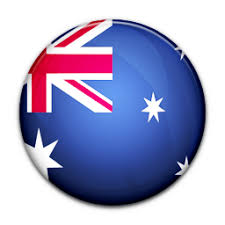 Sources: The Statistics Portal (2018). Countries with the largest amount of international students as a share of the total higher education population in 2017
Retrieved from 
https://www.statista.com/statistics/788155/international-student-share-of-higher-education-worldwide/
Innovation Management, Search for Excellence and Sustainable Development
Table 2 Top host destination of international students worldwide in 2017, by number of student
Top host destination of international students worldwide in 2017, by number of students




Table 2 shows the top host destinations of international students in 2017, worldwide. In 2017, there were over 1 million international students enrolled in the U.S. higher education.
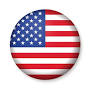 Sources: The Statistics Portal (2018). Top host destination of international students worldwide in 2017, by number of students. Retrieved from https://www.statista.com/statistics/297132/top-host-destination-of-international-students-worldwide/
Innovation Management, Search for Excellence and Sustainable Development
Two Streams of Internationalization of Higher Education - internationalization at home and abroad
Over the past decades, the internationalization of higher education has demonstrated tremendous growth.

There are two streams of internationalization of higher education internationalization at home and abroad. 

One stream includes internationalization activities that occur on the home campus, and the other stream relates to those activities that happen abroad or, in other words, across borders.
Innovation Management, Search for Excellence and Sustainable Development
Table 3 
Leading places of origin by place of origin for international students studying in the United States.
Overview of Internationalization of Universities in Asia 
3.1 student mobility
Leading places of origin by place of origin for international students studying in the United States.
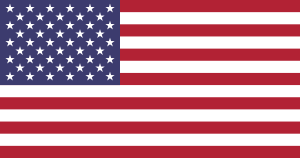 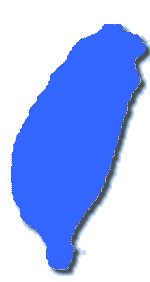 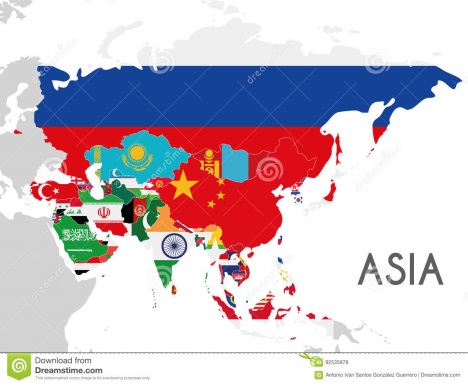 1.8%
73.1%
Sources: Institute of International Education (2018). Places of Origin. Retrieved from https://www.iie.org/Research-and-Insights/Open-Doors/Data/International-Students/Places-of-Origin
Innovation Management, Search for Excellence and Sustainable Development
3.2  Faculty Exchange
According to Institute of International Education, the top 25 places of origin of international scholars in the USA in 2014/15 & 2015/16 are shown in Table 4. Taiwan is listed in the 13rd from Table 4. The number of international scholars in the USA increased from 1,871 in 2014/15 to 2,024 in 2015/16, about 8.2 % of change of increase.
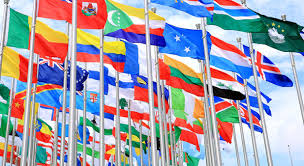 Table 4   Top 25 Places of Origin of International Scholars in the USA,    
                2014/15 & 2015/16
Sources: Institute of International Education (2016). "Top 25 Places of Origin of International Scholars, 2014/15 - 2015/16." Open Doors Report on International Educational Exchange. Retrieved from http://www.iie.org/opendoors
Table 5  Major Field of Specialization of International Scholars, Selected Years, 
              1999/00 - 2016/17
Sources: Institute of International Education (2016). "Top 25 Places of Origin of International Scholars, 2014/15 - 2015/16." Open Doors Report on International Educational Exchange. Retrieved from http://www.iie.org/opendoors
3.3  Internationalization ranking
These outward-looking characteristics are a core attribute of the institutions that feature in a new Times Higher Education ranking of the world’s most international universities. The ranking is drawn largely from the “international outlook” pillar of the THE World University Rankings 2016-17, which covers international staff, students and co-authors. However, it also includes a measure of universities’ international reputations, taken from THE’s annual Academic Reputation Survey.
A striking feature of the upper reaches of the 150-institution table is the prominence of universities from relatively small, export-reliant countries, where English is an official language or is widely spoken. The ranking is led by two Swiss universities: ETH Zurich – Swiss Federal Institute of Technology Zurich; and the École Polytechnique Fédérale de Lausanne. Of all the countries in the ranking, the Swiss representatives also have the greatest average proportion of international staff and internationally co-authored publications: both 62 per cent.
The World's Most International Universities 2017
Source: The World's Most International Universities 2017 . https://www.timeshighereducation.com/features/worlds-most-international-universities-2017
4.The Case of Internationalization at home in  National Taichung   University of Education
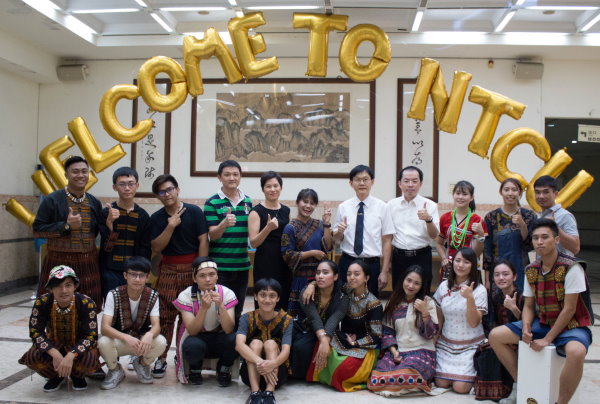 Innovation Management, Search for Excellence and Sustainable Development
4.The Case of Internationalization at home in  National Taichung   University of Education
Table 5 The Winter Camp in NTCU from 2013-2017
(1)The Winter Camp
In 2018, NTCU invited 1 teachers and 20 students from Seoul National University of Education in South Korea, 6 students from Private University of Education, Diocese Linz in Austria, 5 students from Newton College in Czech Republic, 3 student from University of Burgundy in France and 5 students from Leeds Trinity University in England to join our winter camp.
Innovation Management, Search for Excellence and Sustainable Development
4.The Case of Internationalization at home in  National Taichung   University of Education
2013
(1)The Winter Camp
2014
2015
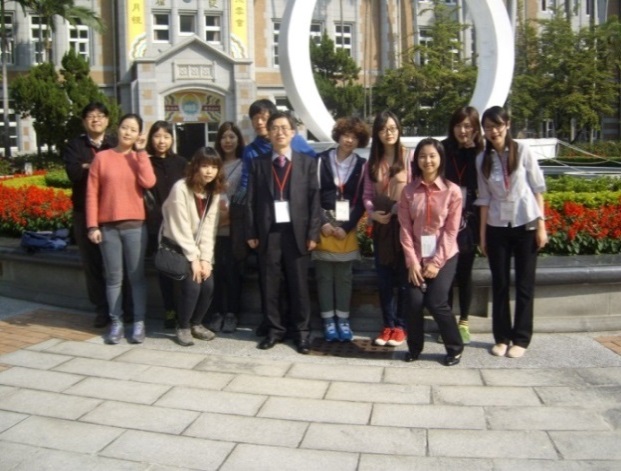 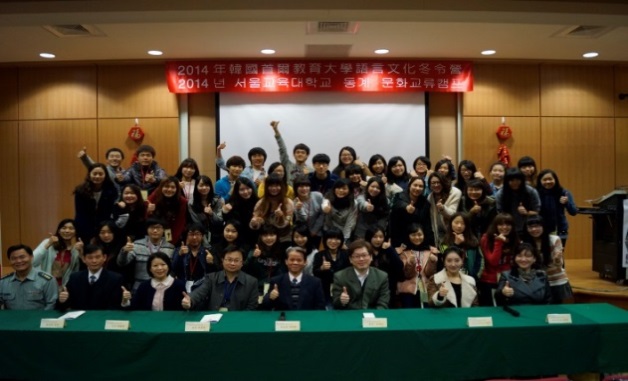 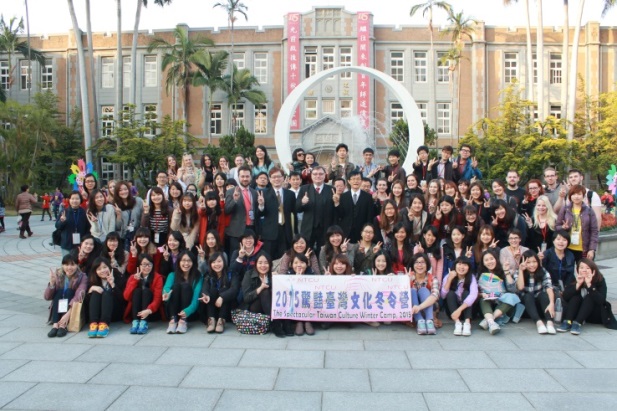 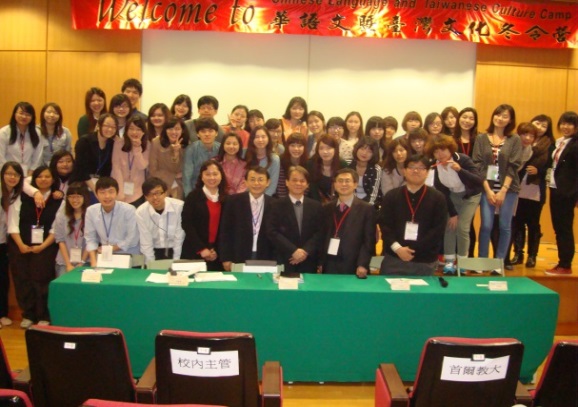 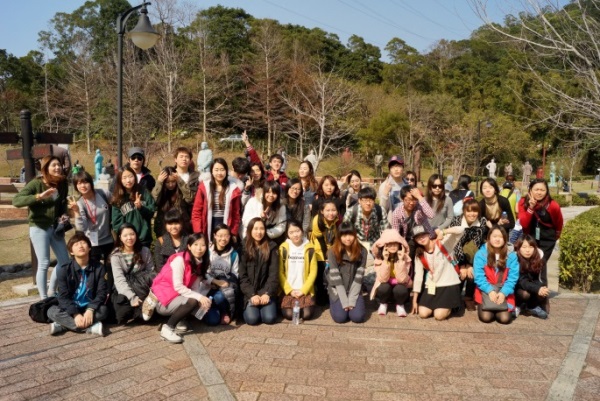 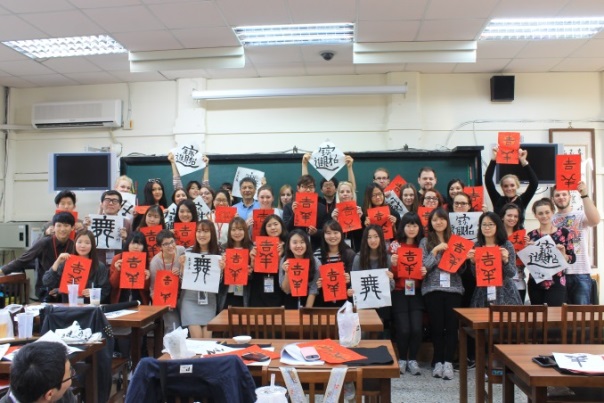 Innovation Management, Search for Excellence and Sustainable Development
4.The Case of Internationalization at home in  National Taichung   University of Education
2016
(1)The Winter Camp
2017
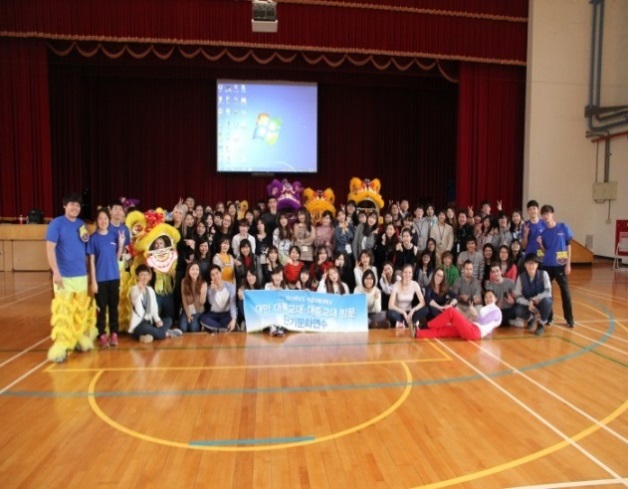 2018
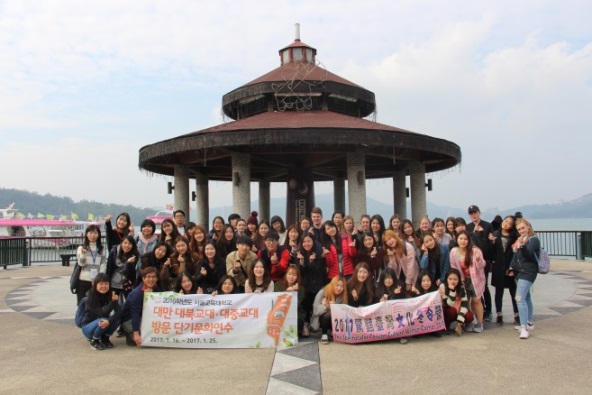 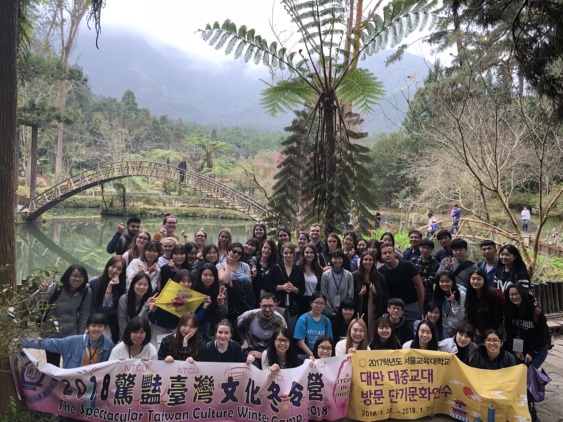 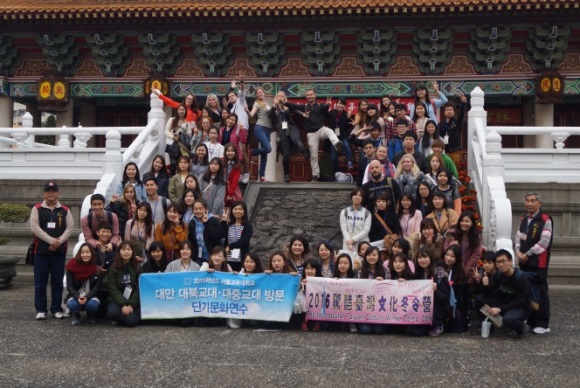 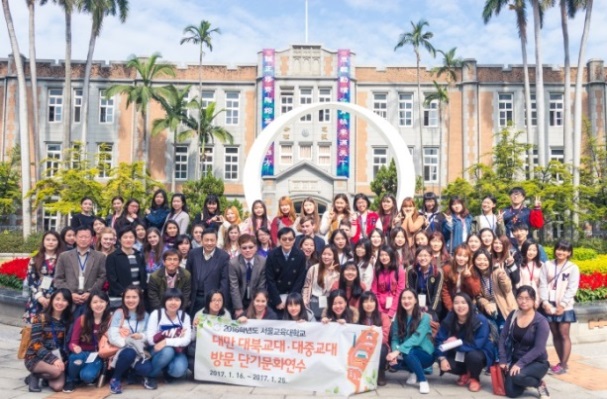 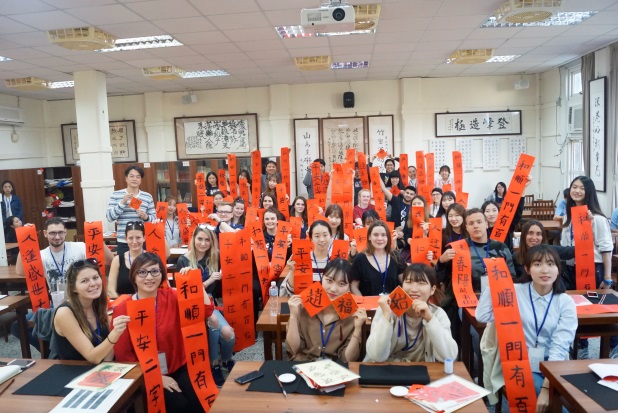 Innovation Management, Search for Excellence and Sustainable Development
4.The Case of Internationalization at home in  National Taichung   University of Education
(2)Freshman English Project-
     Freshman English 
     in a Multicultural Context
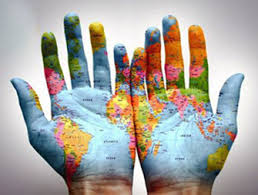 Innovation Management, Search for Excellence and Sustainable Development
4.The Case of Internationalization at home in  National Taichung   University of Education
(2)Freshman English Project-
     Freshman English 
     in a Multicultural Context
Curriculum Frame
Innovation Management, Search for Excellence and Sustainable Development
4.The Case of Internationalization at home in  National Taichung   University of Education
(2)Freshman English Project-
     Freshman English 
     in a Multicultural Context
2015-2018 Summary
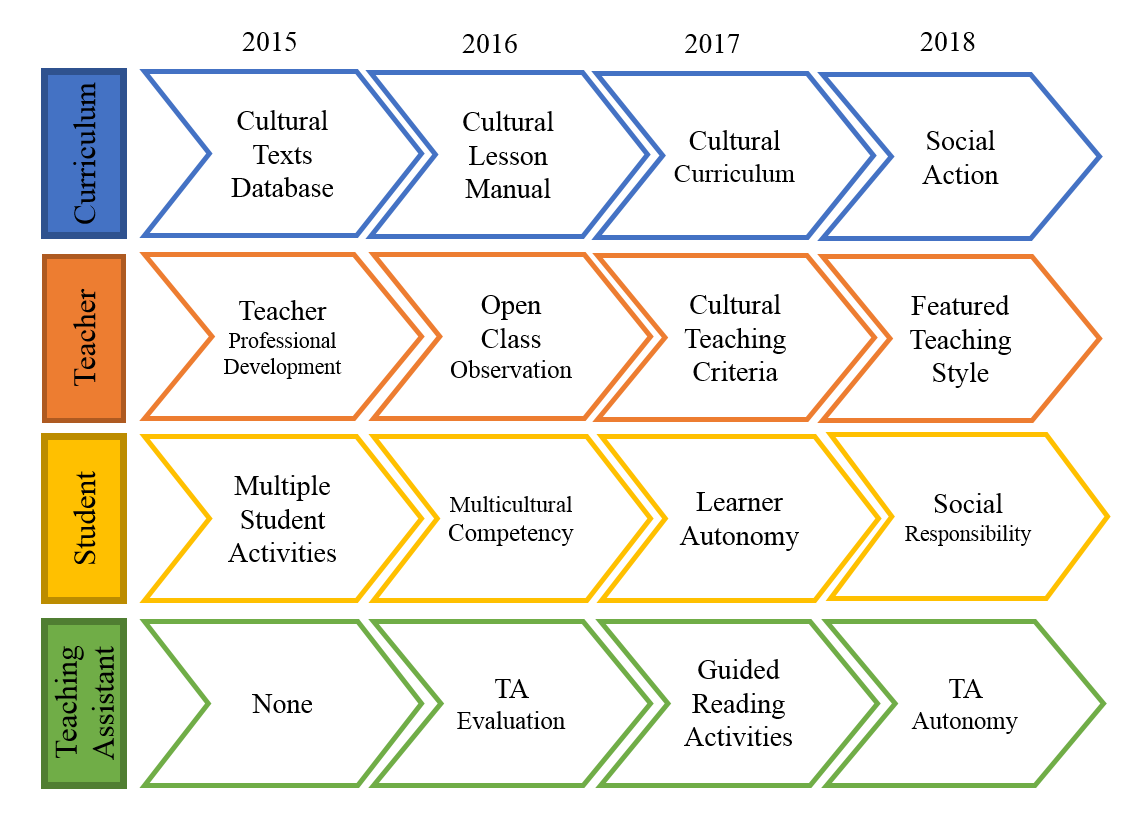 Innovation Management, Search for Excellence and Sustainable Development
4.The Case of Internationalization at home in  National Taichung   University of Education
(2)Freshman English Project-
     Freshman English 
     in a Multicultural Context
Executive Plan
Innovation Management, Search for Excellence and Sustainable Development
4.The Case of Internationalization at home in  National Taichung   University of Education
(2)Freshman English Project-
     Freshman English 
     in a Multicultural Context
Project Outcome - The Curriculum Aspect
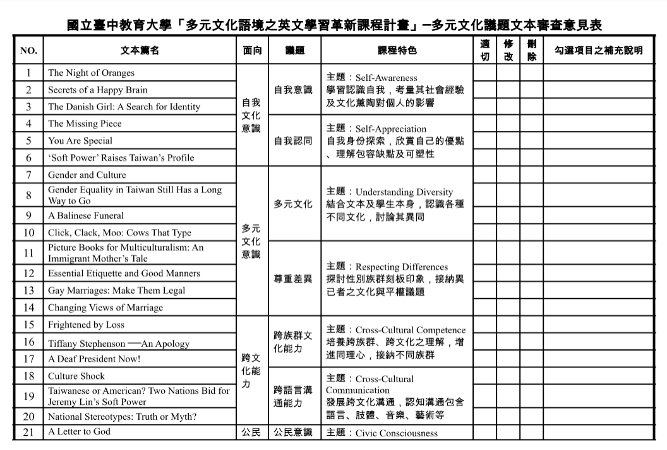 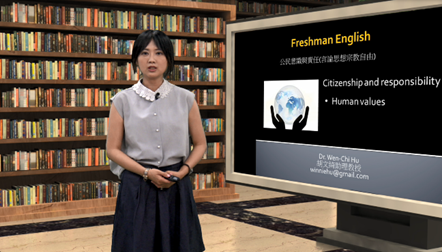 Online Programs: 4 Units
Curriculum Evaluation: 3 Expert Reviews
Innovation Management, Search for Excellence and Sustainable Development
4.The Case of Internationalization at home in  National Taichung   University of Education
Project Outcome - The Curriculum Aspect
(2)Freshman English Project-
     Freshman English 
     in a Multicultural Context
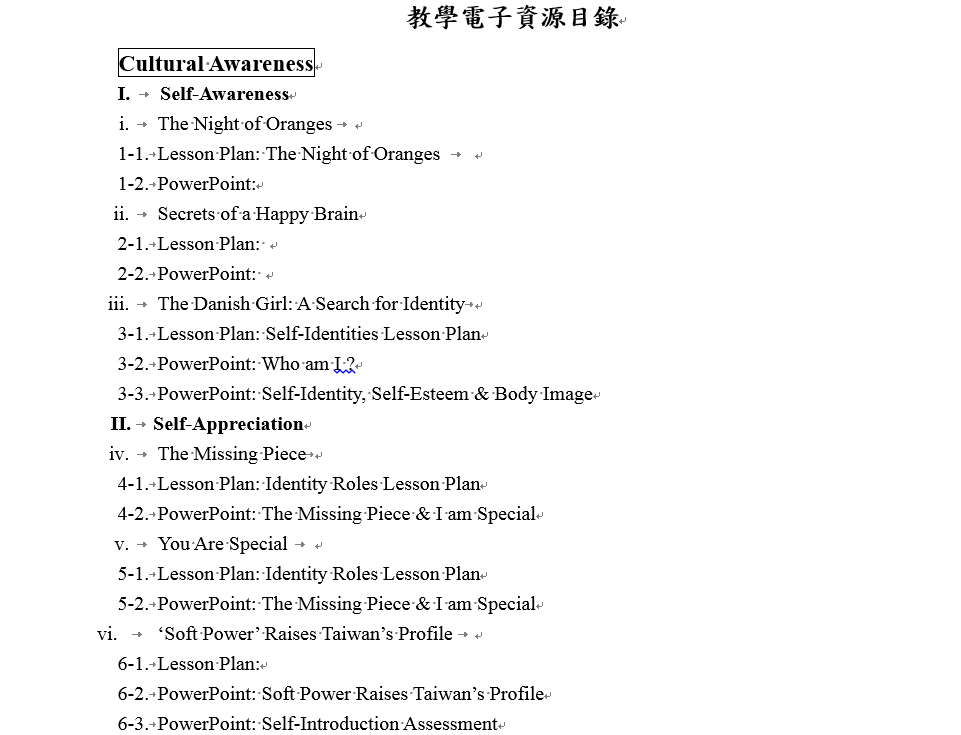 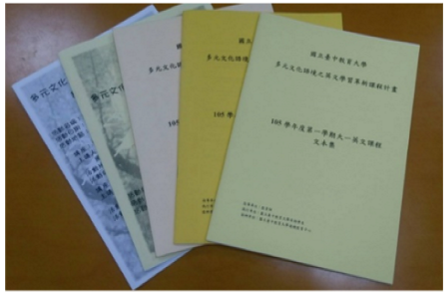 Cultural Texts: 30 Articles
Digital Teacher’s Manual: 22 Lesson Plans
Innovation Management, Search for Excellence and Sustainable Development
4.The Case of Internationalization at home in  National Taichung   University of Education
(2)Freshman English Project-
     Freshman English 
     in a Multicultural Context
Project Outcome – The Teacher Aspect
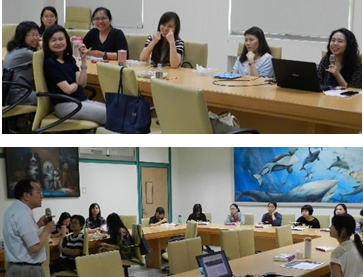 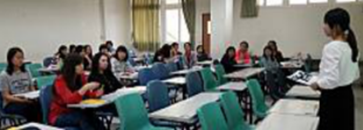 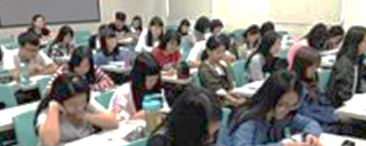 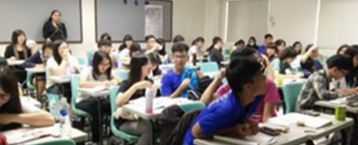 Professional Development
Open Classrooms: Peer Observation
Innovation Management, Search for Excellence and Sustainable Development
4.The Case of Internationalization at home in  National Taichung   University of Education
Project Outcome – The Teacher Aspect
(2)Freshman English Project-
     Freshman English 
     in a Multicultural Context
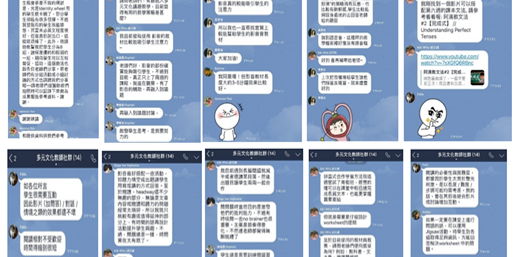 Teacher Group: 
Online Discussion
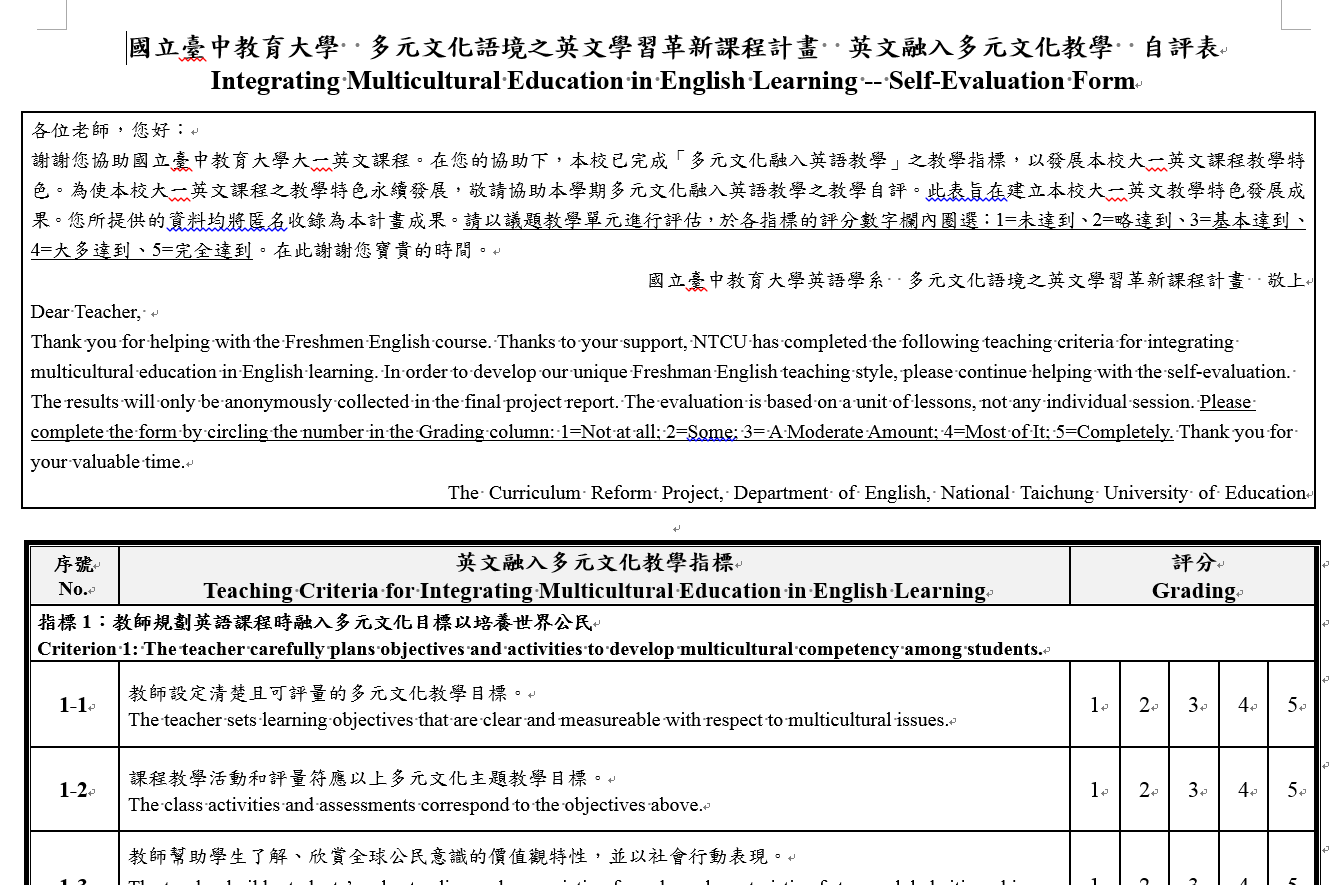 Teacher Group: 
Sharing Teaching 
Strategies
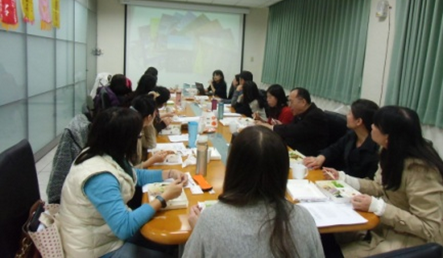 Teacher Self-Evaluation
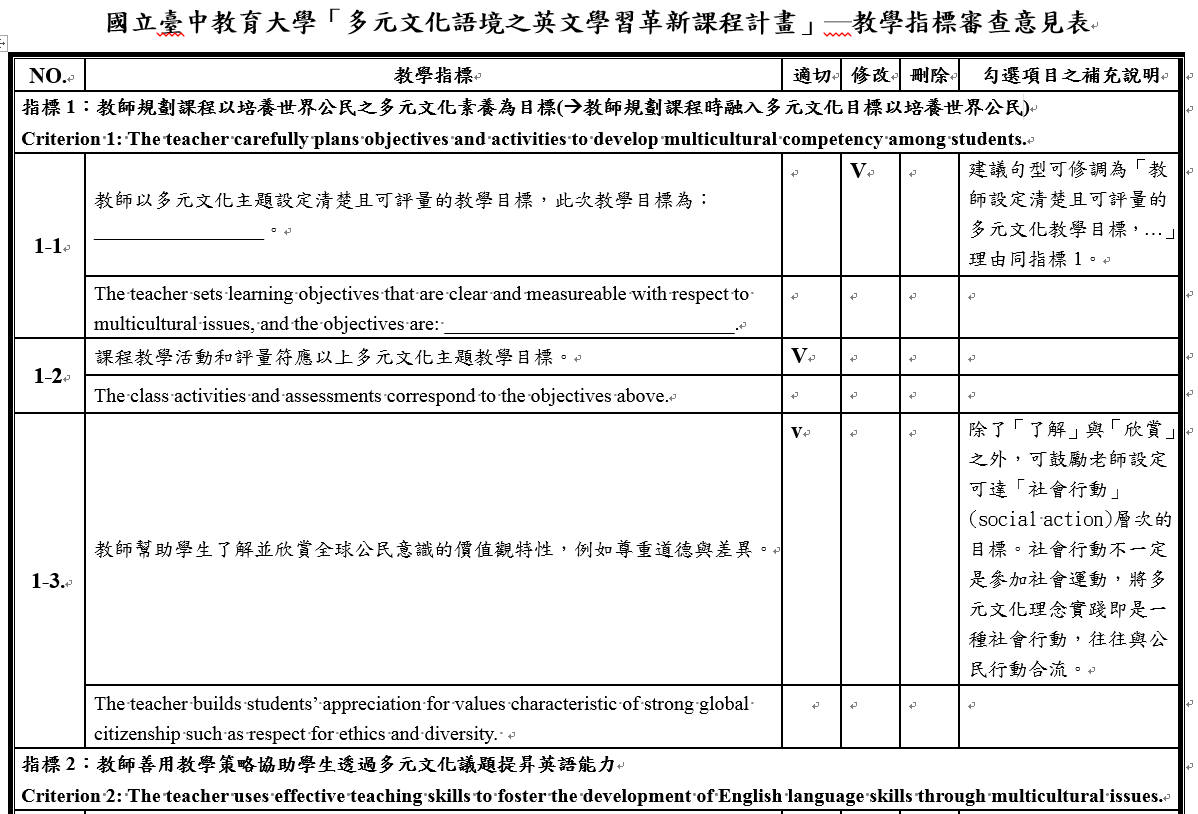 Teaching Criteria: 3 Expert-Reviews
Innovation Management, Search for Excellence and Sustainable Development
4.The Case of Internationalization at home in  National Taichung   University of Education
(2)Freshman English Project-
     Freshman English 
     in a Multicultural Context
Project Outcome – The Student Aspect
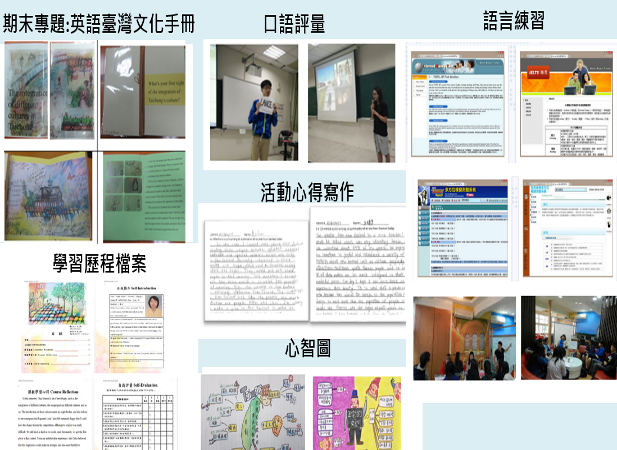 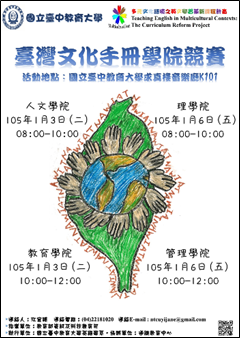 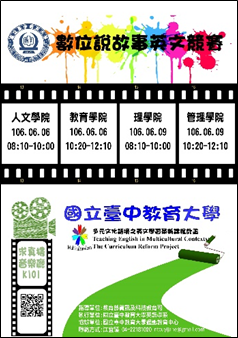 Multiply Assessments
English Contests 
on Multicultural Projects
Innovation Management, Search for Excellence and Sustainable Development
4.The Case of Internationalization at home in  National Taichung   University of Education
Project Outcome – The Student Aspect
(2)Freshman English Project-
     Freshman English 
     in a Multicultural Context
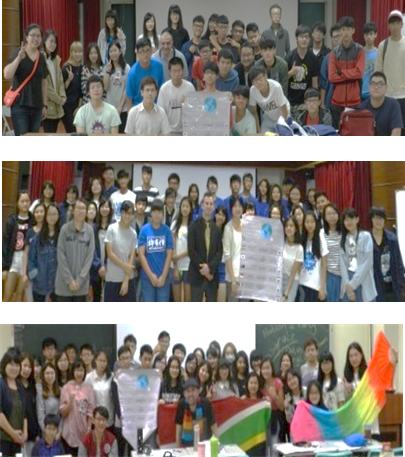 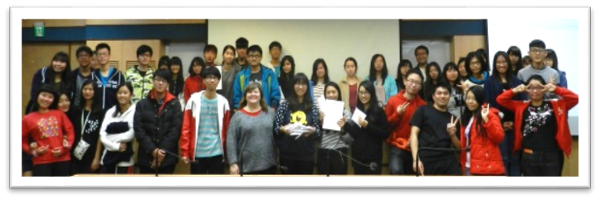 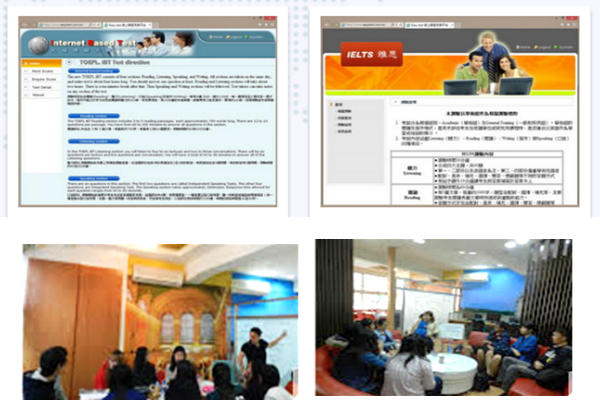 Learner
Autonomy:
Self-Access Learning
Global Classrooms: 20 Sessions
Innovation Management, Search for Excellence and Sustainable Development
4.The Case of Internationalization at home in  National Taichung   University of Education
(2)Freshman English Project-
     Freshman English 
     in a Multicultural Context
Project Outcome – The Student Aspect
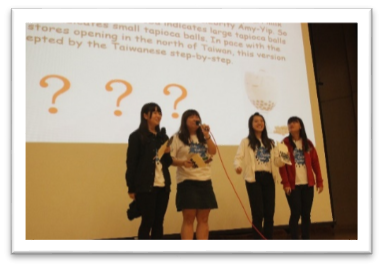 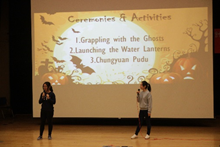 Social Action: Cultures in Taiwan
Social Action: Digital Storytelling
Innovation Management, Search for Excellence and Sustainable Development
4.The Case of Internationalization at home in  National Taichung   University of Education
Project Outcome – 
The Teaching Assistant Aspect
(2)Freshman English Project-
     Freshman English 
     in a Multicultural Context
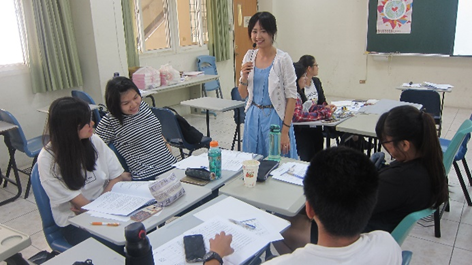 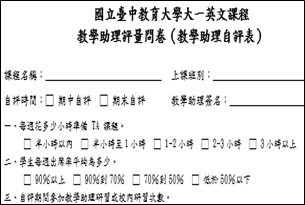 Teaching Assistant’s Manual
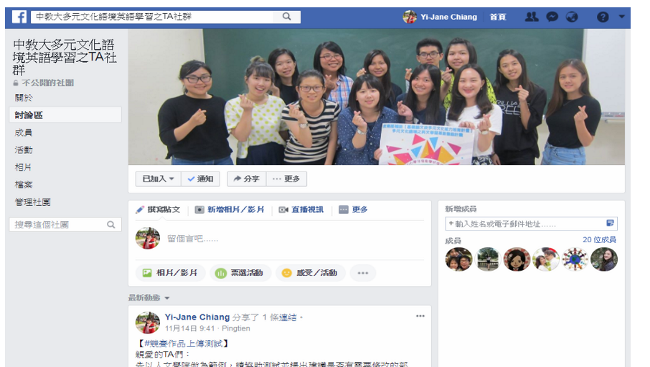 Professional Development Workshops
Teaching Assistant 
Support Group
Innovation Management, Search for Excellence and Sustainable Development
4.The Case of Internationalization at home in  National Taichung   University of Education
(2)Freshman English Project-
     Freshman English 
     in a Multicultural Context
Project Outcome – The Student Aspect
Support Learning: 
Helping with Final Projects
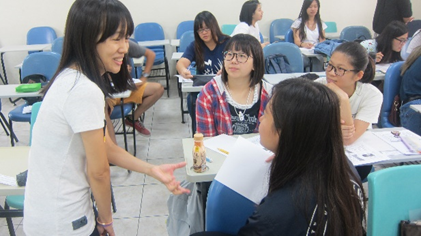 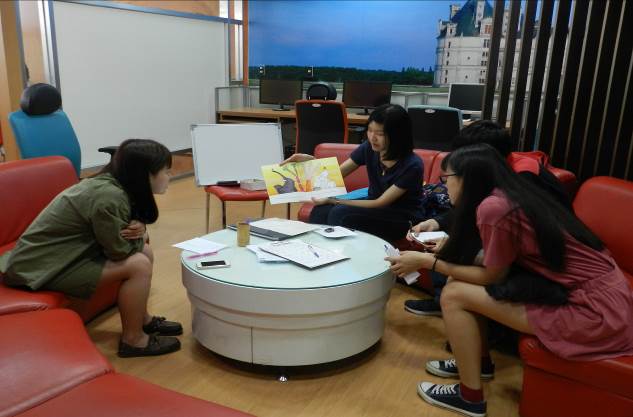 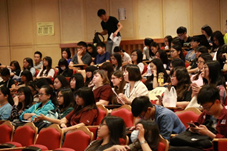 Support Learning:
 Outside-Class 
Guided Reading
Support Teaching:
 In-Class Discussion
Innovation Management, Search for Excellence and Sustainable Development
5.Concluding Remarks
First of all, internationalization at home and abroad are equally important. Internationalization at home is even more important due to the fact that more than 95 percent of the higher education students do not go abroad for their study.
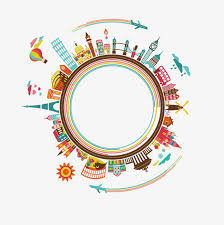 Second, because of globalization, it has been becoming important for university graduates to be international for meeting needs of the emerging globalized employment market. Thus to initiate programs concerned for including all the students for improving their global literacy or intercultural understanding.
Internationalization 
at Home
Finally, to internationalize teaching and research is also essential for universities in order to meet needs of globalized industry and society.
Innovation Management, Search for Excellence and Sustainable Development
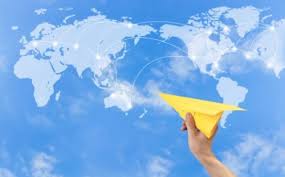 Thanks for Your Kind Attention~
Innovation Management, Search for Excellence and Sustainable Development